Unit 2
I’ll help to clean up the city parks.
R  八年级下册
第2课时
WWW.PPT818.COM
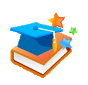 Lead-in
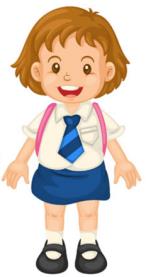 Have you ever been a volunteer? What did you do?
3a
Read the article and answer the questions.
1. What does Mario love?
He loves animals.
2. What does Mary love?
She loves reading books.
3. Where did they volunteer to work?
Mario volunteered to work at an animal hospital.
Mary volunteered for a volunteer after-school 
reading program.
4. What did they do there?
Mario cared for the animals.
Mary helped kids learn to read.
Students Who Volunteer
Mario Green and Mary Brown from Riverside High School give up several hours each week to help others.
Mario loves animals and wants to be an animal doctor. He volunteers at an animal hospital every Saturday morning. Mario believes it can help him to get 
his future dream job. “It’s hard work,” 
he says,“but I want to learn more 
about how to care for animals. I get 
such a strong feeling of  satisfaction 
when I see the animals get better and 
the look of  joy on their owners’ faces.”
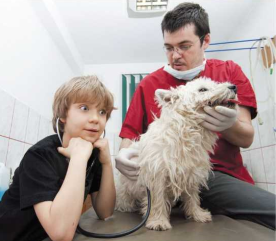 Mary is a book lover. She could read by herself at the age of four. Last year, she decided to try out for a volunteer after-school reading program. She still works there once a week to help kids learn to read. “The kids are sitting in the library, but you can see in 
their eyes that they’re going on 
a different journey with each 
new book. Volunteering here is 
a dream come true for me. I can
do what I love to do and help 
others at the same time.”
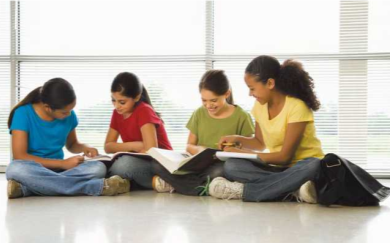 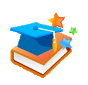 Language points
1. Mario Green and Mary Brown from Riverside High School give up several hours each week to help others.
from River High School 为介词短语作后置修饰语，翻译时应提前。
to help others 作目的状语。是“每周拿出几个小时”的目的。
2. Mario believes it can help him to get his future
    dream job. 马里奥相信这会帮助他获得他的梦想职业。
help sb. (to) do sth. 帮助某人做某事； 
help后的不定式符号to，可以省略。
e.g. Mike called on his sister to help him look for 
       his lost keys.  
       迈克叫上他妹妹帮助他找钥匙。
3. …but I want to learn more about how to care for animals.  但是我想学习更多关于如何照顾动物的事。
want to do sth. 想要做某事。to不定式做want的宾语。
e.g. Grandpa wanted to lend us some money to buy 
       a new car. 
       爷爷想借给我们钱去买一辆新车。
4. Last year, she decided to try out for a volunteer after-school reading program.  
    她决定去参加一个志愿者课外阅读选拔活动。
decide to do sth. 决定去做某事；to不定式做宾语。
e.g. He decided to get married. 他决定结婚。
3b
Read the article again and answer the questions.
Why do Mario and Mary volunteer to help others?
Mario volunteers at the animal hospital because he loves animals and wants to be an animal doctor. He believes that his volunteer work can help him to get his future dream job. Mary volunteers because she loves books and enjoys helping kids learn to read.
2. What do they say about volunteering?
Mario says it is hard work, but he gets a strong feeling of satisfaction when he sees the animals get better and the look of joy on their owners’ faces. Mary says it is a dream come true for her, and she can do what she loves to do and help others at the same time.
3c
Use infinitives to complete the sentences below.
to be
1. Mario would like _____ an animal doctor.
2. Mario works for an animal hospital because he
    wants _______ about how _______ for animals.
to learn
to care
to try out
3. Mary decided ________ for a job at an after-school reading program last year. She still works there now _______ kids learn to read.
4. Mary has a dream job because she can do what she loves ____________.
to help
to do
Self Check
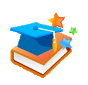 动词不定式
1.动词不定式的形式
动词不定式的基本形式是“to+动词原形”，使用时有时可以不带to。动词不定式没有人称和数的变化，在句子中不能作谓语，但仍保留动词的特点，即可以有自己的宾语和状语。动词不定式同它的宾语或状语构成动词不定式短语。
动词不定式的否定形式是在动词不定式前面加not。
2.动词不定式的用法
(1)不定式作主语:不定式作主语一般位于句首，谓语动词
    用单数。
为了避免句子“头重脚轻”，往往用it代替不定式作形式主语，而将不定式放在后面作真正的主语。
学外语很有用。
It’s very useful to learn foreign languages.
(2)不定式作表语
     我的工作是照顾那个生病的男孩。
     My work is to take care of the sick boy.
(3)不定式作宾语
        不定式作宾语有两种情况：一种是及物动词后直接跟带to的不定式，另一种是“及物动词+疑问词+带to的不定式”。
(4)不定式作宾语补足语
        常接不定式作宾语补足语的词有tell, ask, want, teach, allow, promise, order, advise, expect, wish, invite, encourage 等。
        他们请他在宴会上唱一首流行歌曲。
       They asked him to sing a pop song at the party.
(5)不定式作定语:不定式作定语应放于被修饰词之后。
     我想吃点东西。
     I want to have something to eat.
(6)不定式作状语:不定式常在句中作目的状语。
     你应该快点儿跑去赶末班车。
     You should run quickly to catch the last bus.
3.省略to的动词不定式的四种情况
(1)在使役动词have, make, let之后
    我喜欢他是因为他能逗我笑。
    I like him because he makes me laugh.
(2)在感官动词feel，hear，see，watch，notice，
     listen to，look at 之后 
     半小时前我看见她离开了。
     I saw her leave half an hour ago.
(3)help后的不定式可省略to，也可以带上to
     我哥哥经常帮助我做家务。
    My brother often helps me (to) do the housework.
以上动词可归纳为“一感（feel)，二听（listen to，hear)，三让（let，make，have )，四看（look at，see，watch，notice)，半帮助（help)(即在动词 help 后面作宾语补足语时，to可有可无）”。
4a
Fill in the blanks with the phrasal verbs in the box.
put off
1. I want to ______ my plan to work 
    in an animal hospital until next 
    summer. I’m too busy with my 
    studies this year.
put up
hand out
call up
cheer up
come up with      give out     put off
call up
2. She hopes to ______ at least five 
    primary schools to ask if they need 
    volunteers for their after-school 
    programs.
come up with
3. Our class is trying to ____________ 
     some ideas to _______ sick children 
     because they are often sad.
put up
hand out
call up
cheer up
come up with      give out     put off
cheer up
4. We decided to ______ signs around 
     the school and ________ notices to 
     tell students about the book sale. 
     We will _______ the money from the 
     sale to homeless people.
put up
hand out
give out
Fill in the blanks with the correct forms of the verbs in the box.
4b
help    move    do    make    visit     spend
Most people today are only worried about getting good jobs 1.________ lots of money. In their free time, they think about what 2. _______ for fun. However, few people think about what they can do 3. _______ others.
to make
to do
to help
help    move    do    make    visit     spend
There are many people who are less lucky than us. Volunteering our time to help these people is a good way 4. ________ our free time. For example, we can make plans 5.______ sick children in the hospital or raise money for homeless people. Some people even stop doing their jobs for a few months to a year 6. _______ to another place, like one of the countries in Africa, and help people there.
to spend
to visit
to move
4c
Complete the sentences with your own ideas. Use infinitives.
to help kids with their 
    homework.
1. I’d like to volunteer ____________________      
    ______________________________________ 
2. At 12: a.m., I called my friend ____________
    ______________________________________
to play soccer 
  together in the afternoon.
take the trash 
out after dinner.
3. I’m very busy but I could help ____________  
    _______________________________________ 
4. Summer vacation is coming, and I 
    want __________________________________
5. I want to travel alone. My parents  
    told me (not) ____________________________
to go camping with my friends.
not to do that.
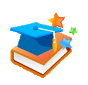 Exercise
I. Fill in the blanks using the words in the box.
several,   feeling,   owner, journey,   satisfaction
1. I only want to sleep for _______ minutes.
2. The _______ from London to Oxford takes
    about an hour and a half.
several
journey
3. The next morning, the _____ of the house
    prepared the breakfast for us.
4. He looked at his work with a smile of __________. 
5. She enjoys the _______ of freedom.
owner
satisfaction
feeling
II. Complete the sentences.
1. My brother wants _____ (be) a pilot.
2. You’ll never learn ______ (ride) a bike if you
    don’t practice. 
3. Mike taught his grandpa how _____ (use) the
    computer.
to be
to ride
to use
4. Mr. Smith helped the young man ______ (find)
    a job. 
5. The students decided _______ (work) out the
    problem by themselves. 
6. He volunteers _______ (work) on the farm.
to find
to work
to work